Fig. 2 (A) Zoea of rock crab with flared spines and appendages. Scale = 1 mm. (B) Veliger of a periwinkle snail. ...
Integr Comp Biol, Volume 50, Issue 4, October 2010, Pages 552–570, https://doi.org/10.1093/icb/icq037
The content of this slide may be subject to copyright: please see the slide notes for details.
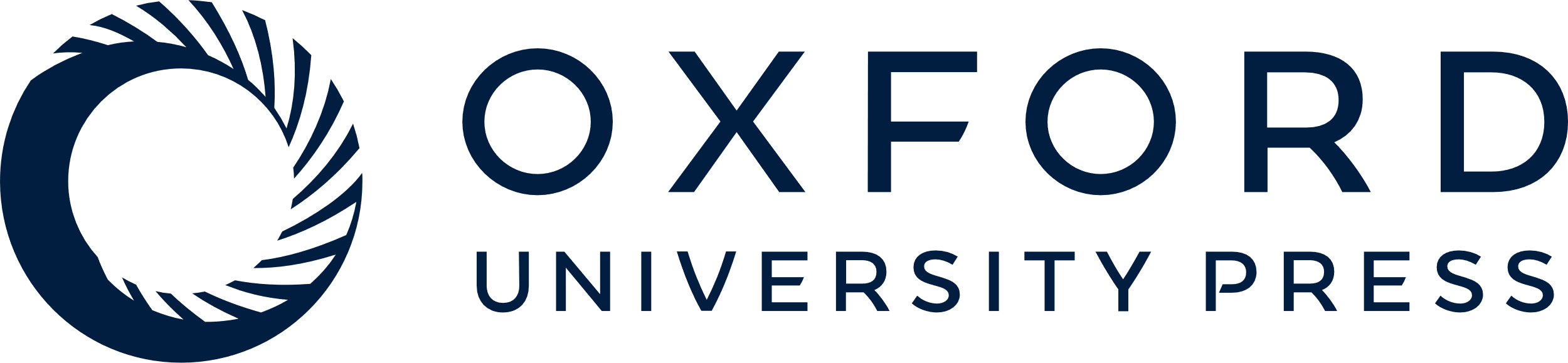 [Speaker Notes: Fig. 2 (A) Zoea of rock crab with flared spines and appendages. Scale = 1 mm. (B) Veliger of a periwinkle snail. Arrows indicate damage along the edge of the shell aperture following a sublethal attack by predatory larval crabs. Scale = 100 µm. (C) Pluteus of a sand dollar in the process of cloning. The arrow indicates a bud on the aboral surface of the primary larva that will subsequently be released as a gastrula-like individual. Scale = 100 µm. Photo credits: D. Vaughn. [Veliger (B) from Vaughn, Ecology, 88(4) 1030–9, 2007; Cloning pluteus (C) from Vaughn and Strathmann, Science, 319:1503, 2008.]


Unless provided in the caption above, the following copyright applies to the content of this slide: © The Author 2010. Published by Oxford University Press on behalf of the Society for Integrative and Comparative Biology. All rights reserved. For permissions please email: journals.permissions@oxfordjournals.org.]